Hoe helpt milieueffectrapportage de bestuurder
bij besluiten over onze leefomgeving
Kennisdag milieueffectrapportage
Woensdag 7 september 2022
Harry Webers (plv. voorzitter)
2
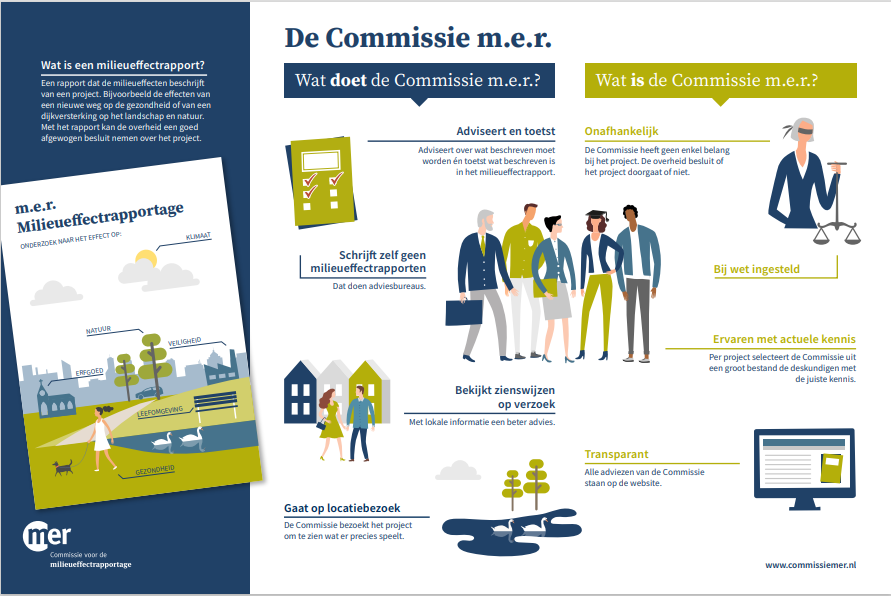 3
4
Meerwaarde milieueffectrapportage
Toetsen of ontwikkelingen passen bij de ambities (omgevings-kwaliteit, duurzaamheid, natuur en gezondheid)
Inzicht krijgen in knelpunten, kansen én dilemma’s op milieu-/omgevingsgebied
Beoordelen of nieuwe ontwikkelingen haalbaar zijn
Effecten van meerdere activiteiten in samenhang beoordelen
Belanghebbenden vroegtijdig informeren en raadplegen
Participatie en draagvlakontwikkeling
Kennis en ervaring Commissie (> 3.500 milieueffectrapporten)
5
Milieueffectrapportages in Overijssel
2014/16: Windpark De Veenwieken, gemeente Hardenberg (2957)
2014/17: Bepalen voorkeurslocatie(s) drinkwaterwinning Twente-Achterhoek (2877)
2015/16: Gebiedsontwikkeling Luchthaven Twente (3059)
2017/19: CO2-afvang Twence B.V. te Hengelo (3252)
2017/21: Omgevingsplan buitengebied Rijssen-Holten (3167)
2018:      Natura 2000 ontwikkelopgaven Weerribben (3287)
2018/19: Energievisie gemeente Olst-Wijhe (3284)
2021:      Structuurvisie Energie gemeente Enschede (3393)
2021:      Dijkversterking Stadsdijken Zwolle (3610)
2021/22: Nieuwe omgevingsvisie provincie Overijssel (3517
6
OER Omgevingsvisie Overijssel
Grote uitdagingen:
Klimaatadaptatie, mitigatie en duurzame energie
Perspectief voor de landbouw en ontwikkeling van natuur
Verstedelijking en mobiliteit

Vier centrale waarden:
Gezondheid
Sociale kwaliteit
Duurzaamheid
Ruimtelijke kwaliteit
7
Milieueffectrapportage in 2030
Milieueffectrapportage (of omgevingseffectrapportage) onder de nieuwe Omgevingswet
Integrale onderdeel planproces voor de fysieke leefomgeving
Informatie ter onderbouwing van besluiten (plannen en projecten)
Milieu-informatie bij complexe projecten
Ondersteuning van de participatie
Basis voor monitoring en evaluatie van beleid
Vergroot de juridische houdbaarheid van besluiten
Verticaal interbestuurlijk toezicht op nakomen m.e.r.-plicht